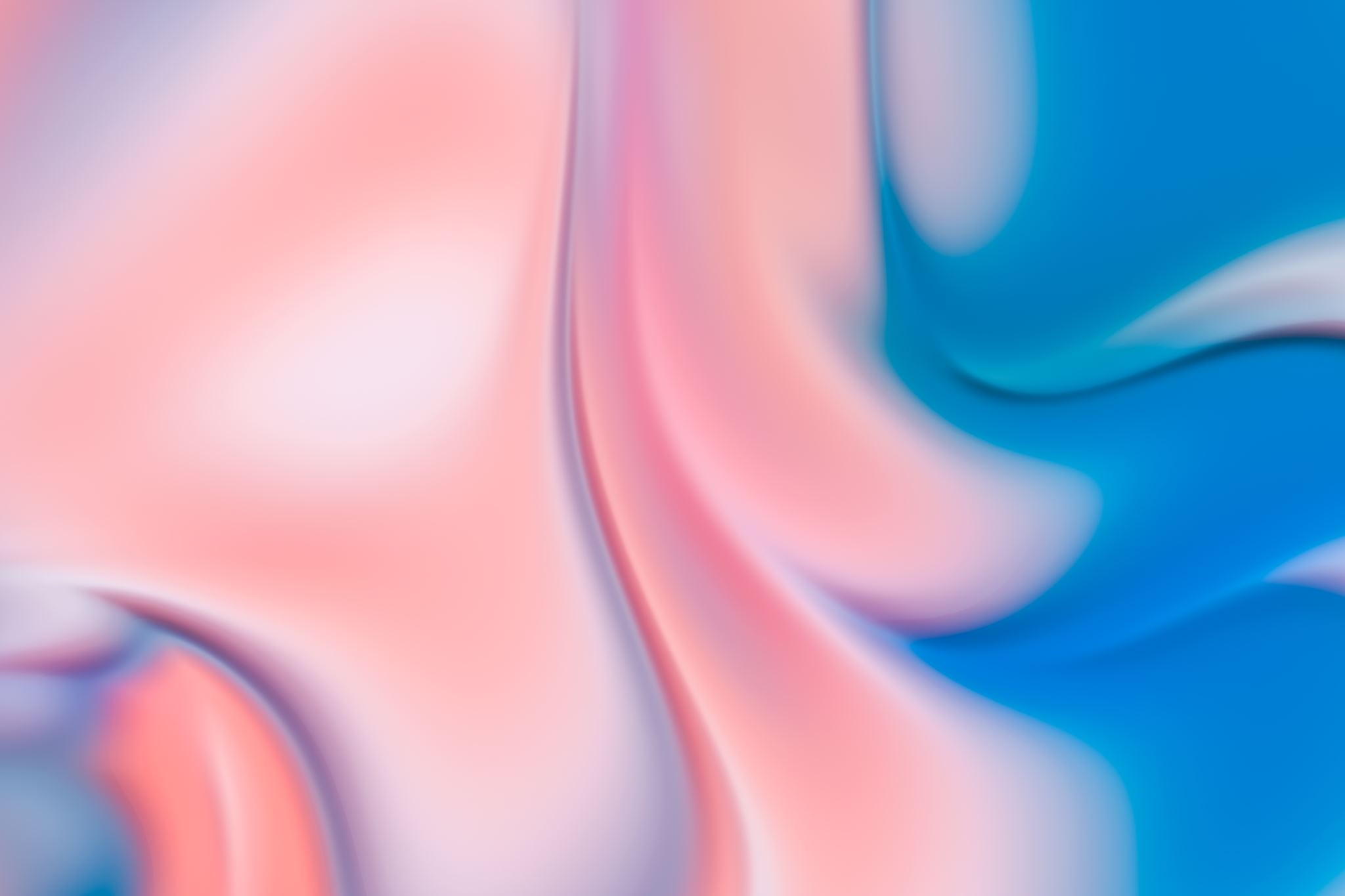 What to know about taking a class from Professor Jim Dunagan
A Professor Dunagan Orientation
All About Me
Worked as a radio talent (DJ) for over 40 years
Returned to college in 2009 after a layoff
Earned Bachelors and Master’s degrees from SUNY schools (2013-2018)
Received Ed.D. degree from University of Illinois in December 2023
Higher Ed background
Began teaching at SUNY Oswego in January 2018
I teach Strategic Communication for Business
Began teaching at SU in August 2019
I teach Small Group Communication, Presentational Speaking, and Interpersonal Communication
What I Teach
Regardless of the courses I teach, they all have some things in common
The importance of context – the circumstances or situation that affects any interaction
Context is always present and always shapes how we communicate
The search for meaning
We are either trying to impart the right meaning when sharing in an interaction or trying to interpret the meaning of something someone shared
Why I Teach
A chance to share what I have learned
A combination of educational background and a lifetime of work as a professional communicator
Doctoral research focused on information literacy and critical thinking
Vocal performance expert
The opportunity to affect the experiences of my students
Bringing something I hope is unique to my classes that makes the classroom a more interesting place
My genuine love for helping to guide students through what they are learning
Knowing you and working with you is one of the great joys of my life
How I teach
I employ a unique learning environment called Common Ground Scholar
It is designed to both share knowledge for students to consume as well as provide a way for students to create knowledge that can be shared with others
Scholar content is rich with related images and videos that work with text to provide a more interesting and engaging way of learning
I created my own class website – professordunagan.com
It provides students with all course content including syllabus, assignments, and a week-by-week course schedule
Your specific institution learning management system (Blackboard, Brightspace) is used in a limited fashion
Grade tracking/monitoring
Assignment submission